Александр Сергеевич пушкин
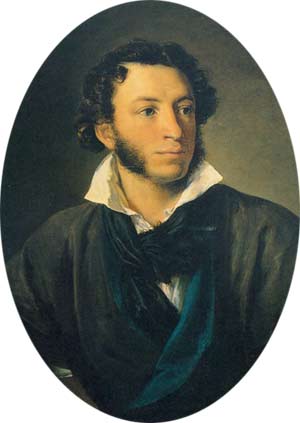 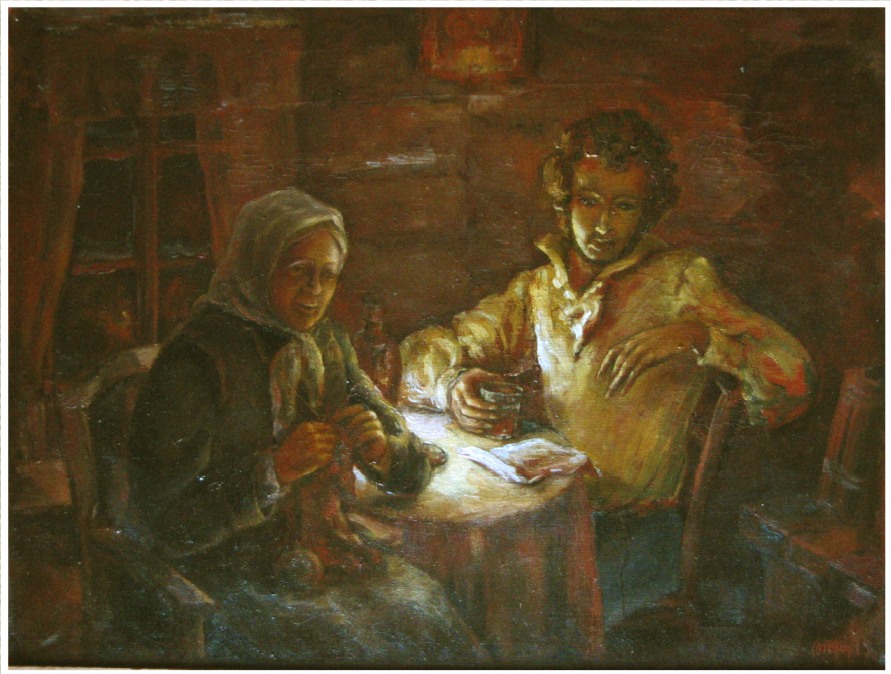 Когда А.С.Пушкин был мальчиком, у него была няня – Арина Родионовна.
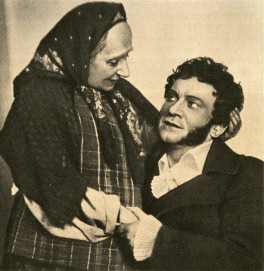 Именно она заменила  поэту мать , подарила
все свое тепло и ласку , научила любить все 
русское , воспитала у молодого Пушкина 
любовь к замечательному, богатому, 
образному ,прекрасному русскому языку.
Именно она, Арина Родионовна , рассказы-
вала  маленькому Саше  старинные
 былины и сказки о  богатырях, выходящих 
из морской пучины…..
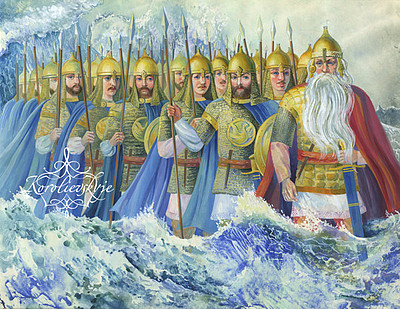 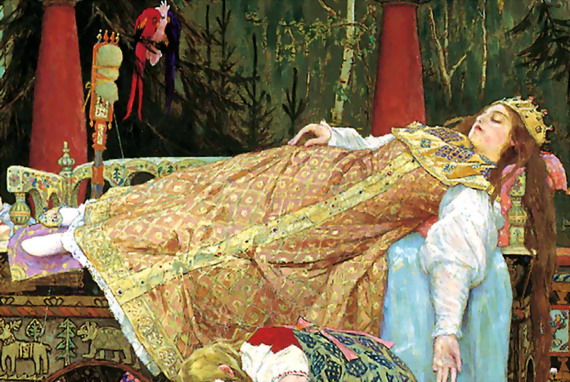 … и о царевне , отравленной собственной мачехой и заснувшей на
на долгие года …
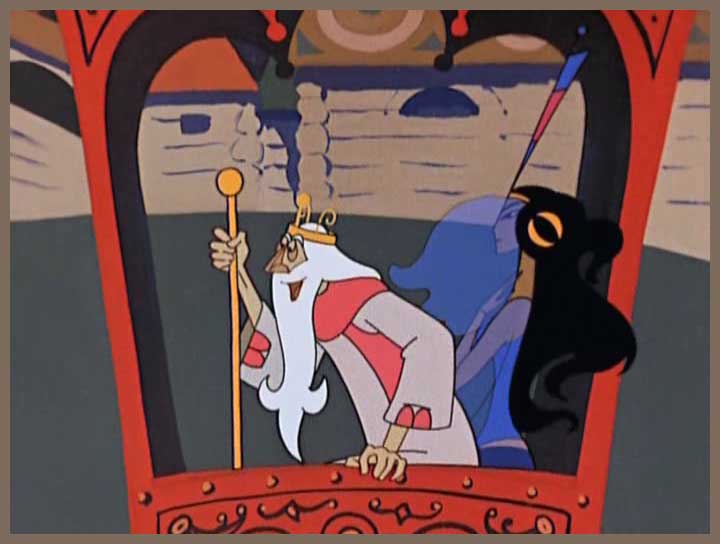 … и о глупом царе , которого обманула и погубила Шамаханская царица…
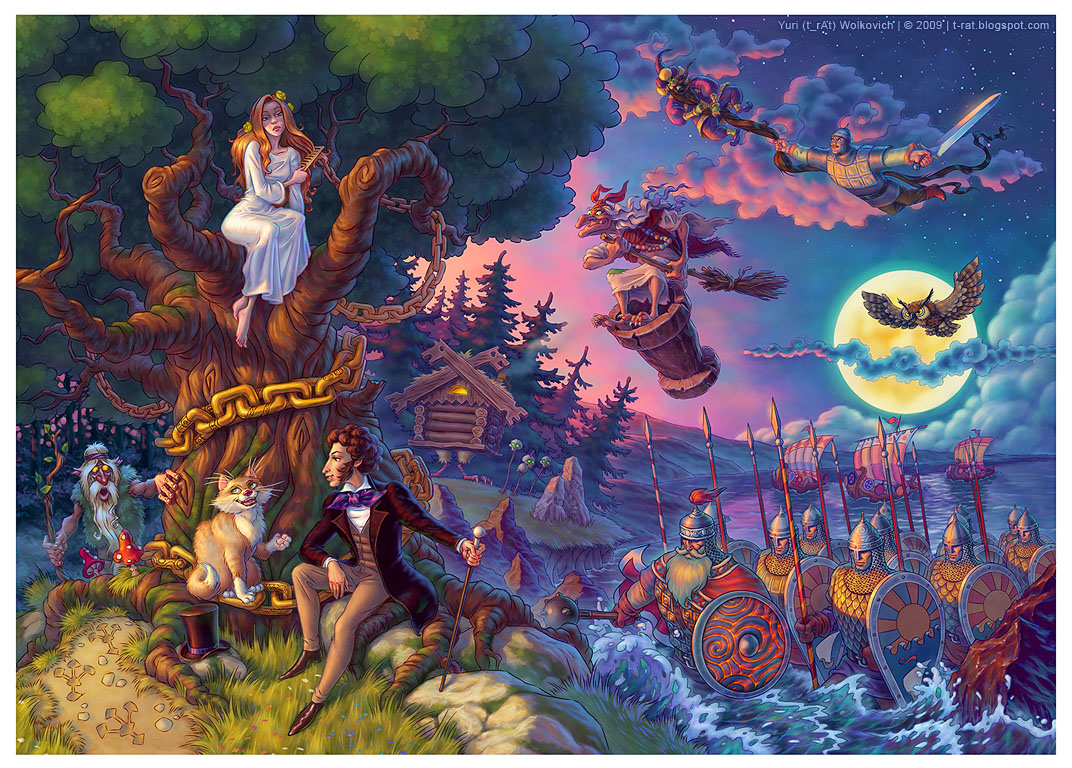 У лукоморья дуб зелёныйИз поэмы "Руслан и Людмила" - А.С. Пушкин
У лукоморья дуб зелёный;Златая цепь на дубе том:И днём и ночью кот учёныйВсё ходит по цепи кругом;Идёт направо - песнь заводит,Налево - сказку говорит.Там чудеса: там леший бродит,Русалка на ветвях сидит;Там на неведомых дорожкахСледы невиданных зверей;Избушка там на курьих ножкахСтоит без окон, без дверей;Там лес и дол видений полны;Там о заре прихлынут волныНа брег песчаный и пустой,И тридцать витязей прекрасныхЧредой из вод выходят ясных,И с ними дядька их морской;
Там королевич мимоходомПленяет грозного царя;Там в облаках перед народомЧерез леса, через моряКолдун несёт богатыря;В темнице там царевна тужит,А бурый волк ей верно служит;Там ступа с Бабою ЯгойИдёт, бредёт сама собой,Там царь Кощей над златом чахнет;Там русский дух... там Русью пахнет!И там я был, и мёд я пил;У моря видел дуб зелёный;Под ним сидел, и кот учёныйСвои мне сказки говорил.
- С помощью какого предмета одна своенравная царица узнала, красива ли она? Как называется эта сказка?
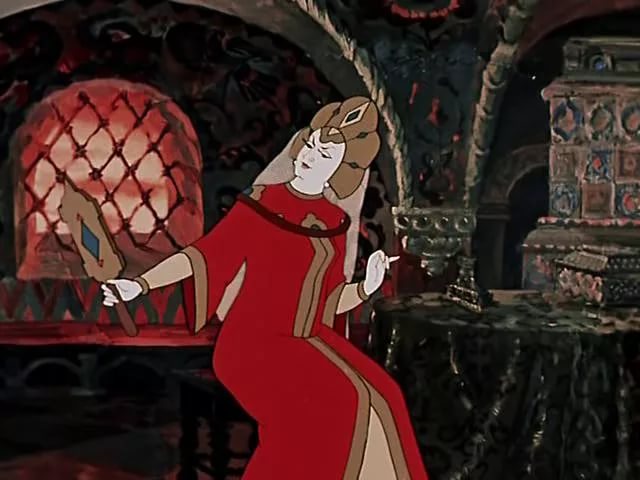 - Кто исполнял желания бедного старика? Из какой сказки эти персонажи?
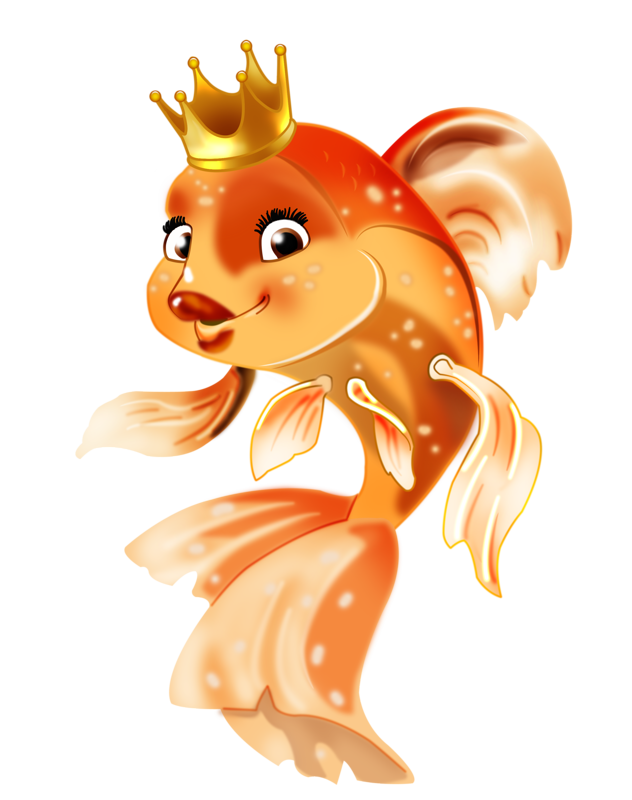 - С кем пришлось тягаться в силе и ловкости одному работнику? Как называется эта сказка?
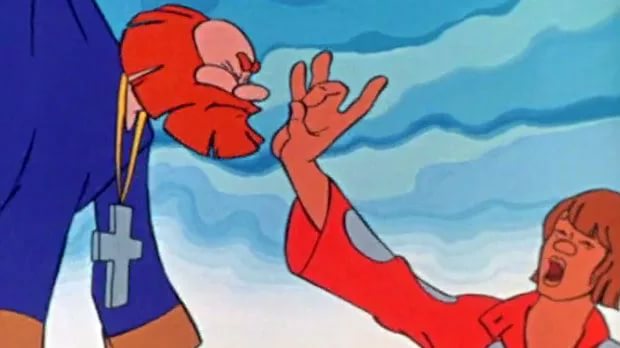 - От чего заснула молодая царица? Кто принес ей яблоко?
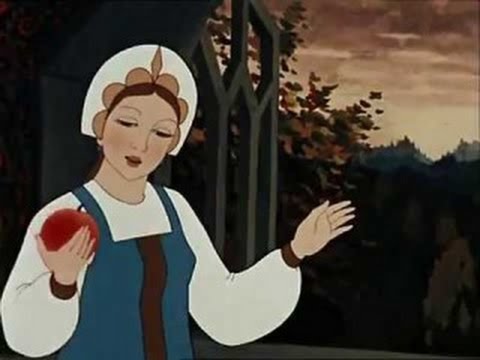 - Кого подарил мудрец царю Дадону?
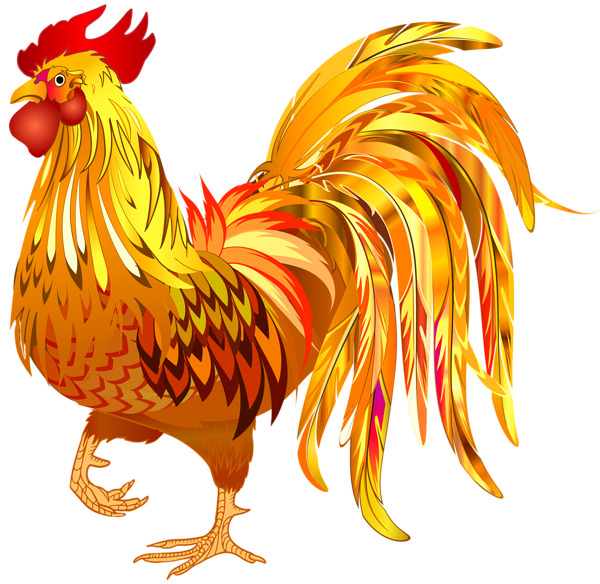 Молодцы!